YouTube, Instagram, TikTok.
Заработок в сети
Кто я?
Был фермером 25 лет
Интернет-пользователь с 1997 года
Домен www.fermer.ru с 2000 года
Фермерский портал с 2008 года
На YouTub’e с 2008 года
«гламурный дед»
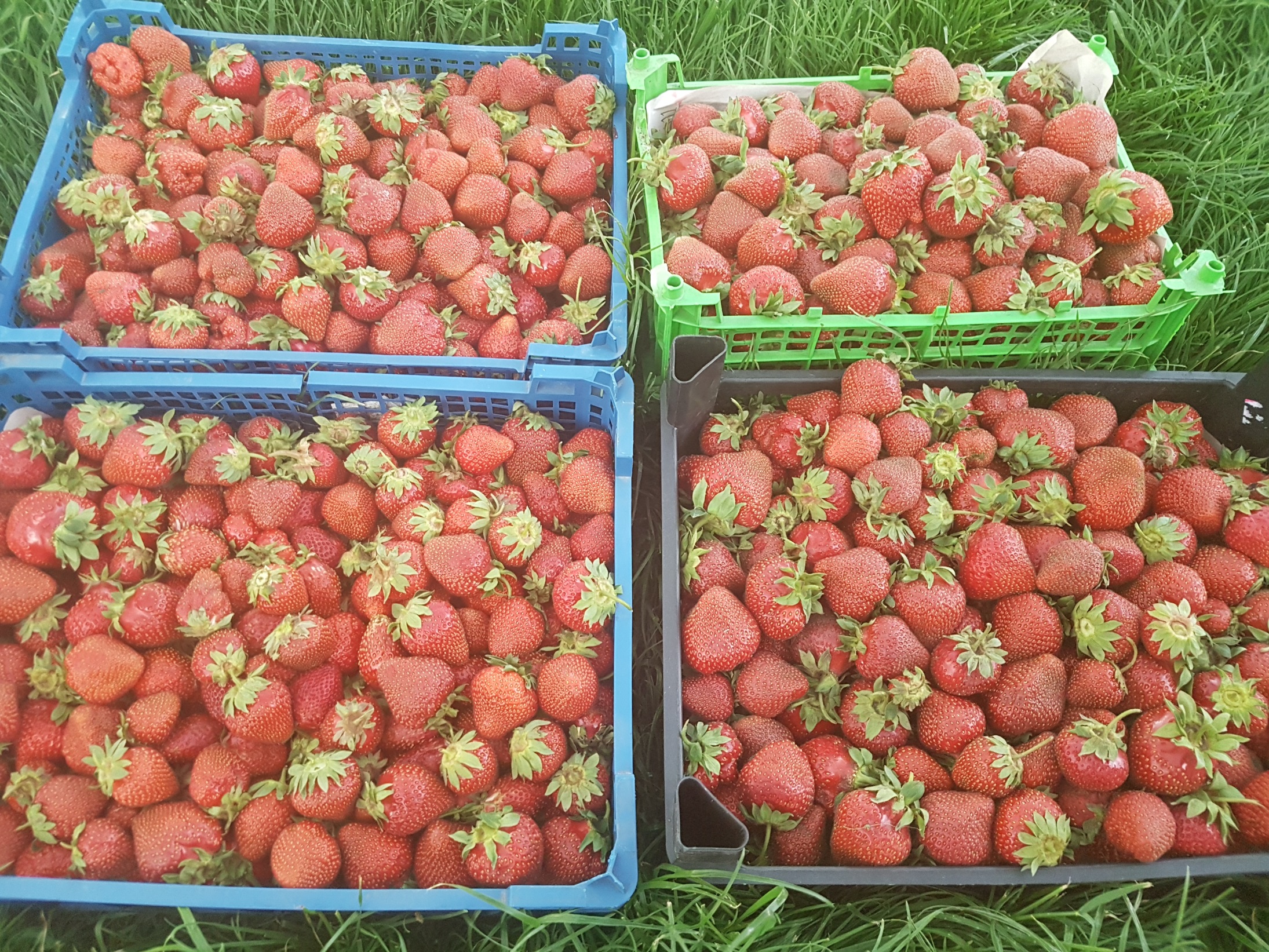 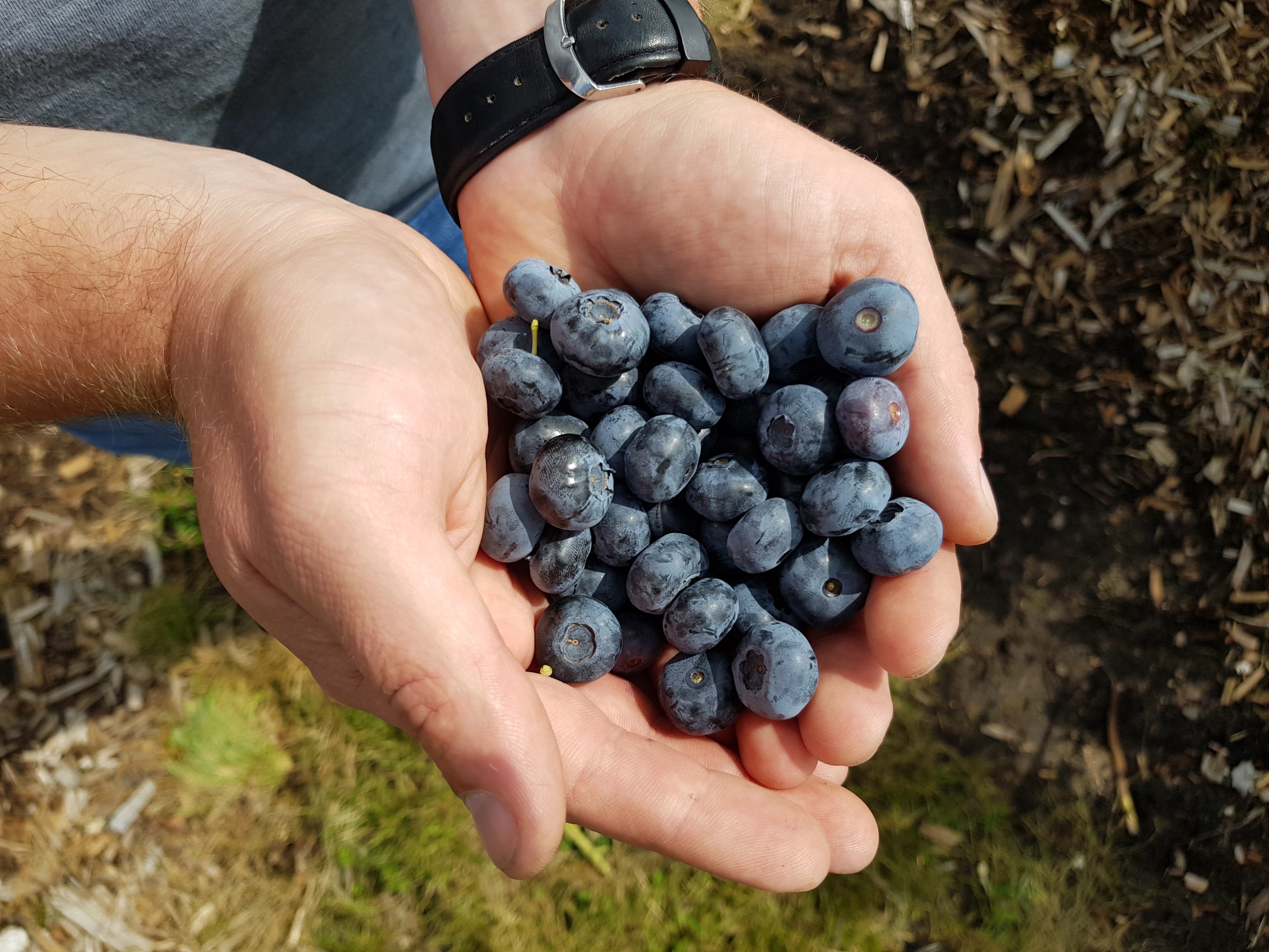 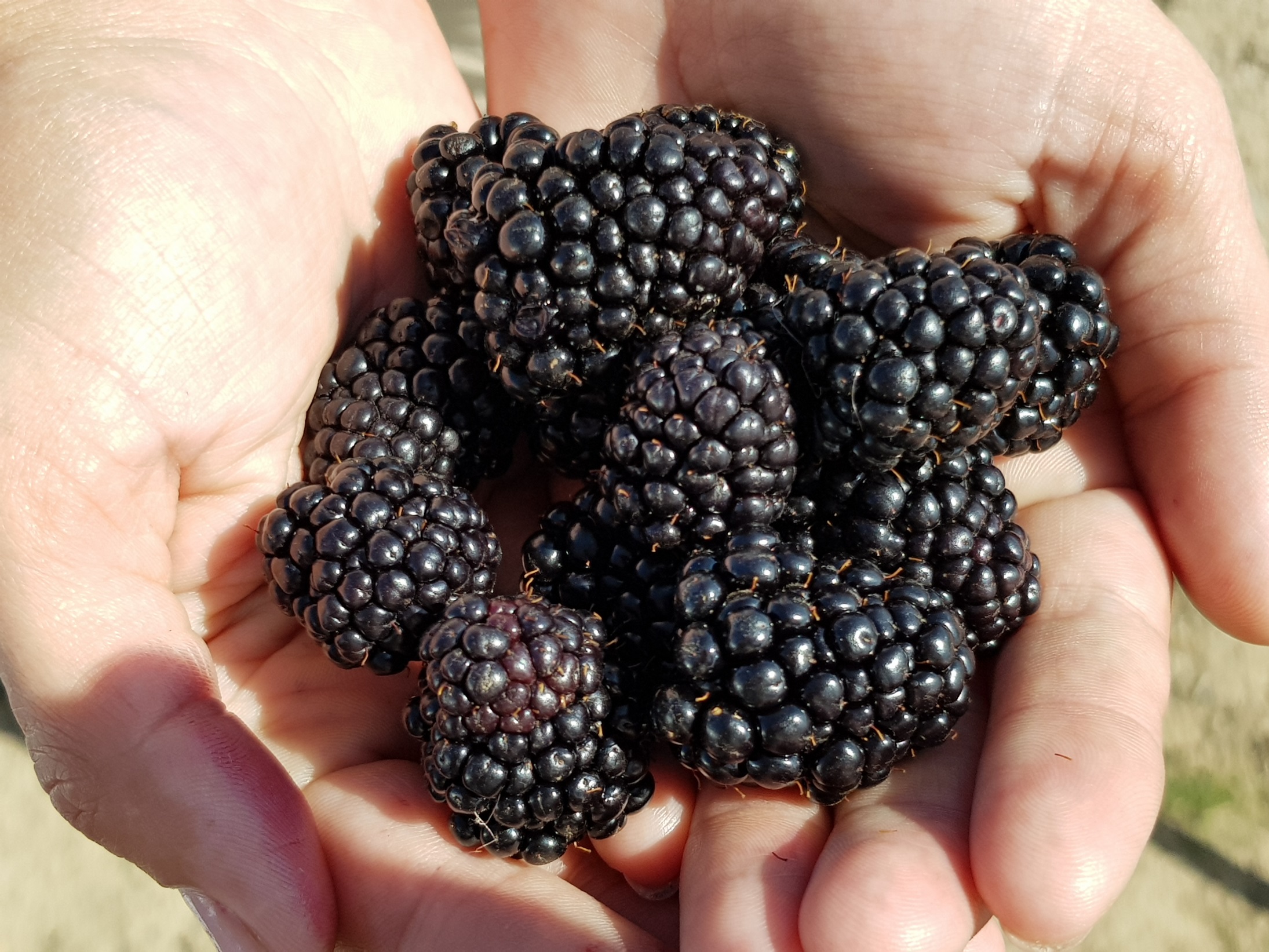 Введение
В соц.сетях бизнеса нет, но есть возможность заработать
Мобильный трафик до 90%
Интерактив
Аудитория
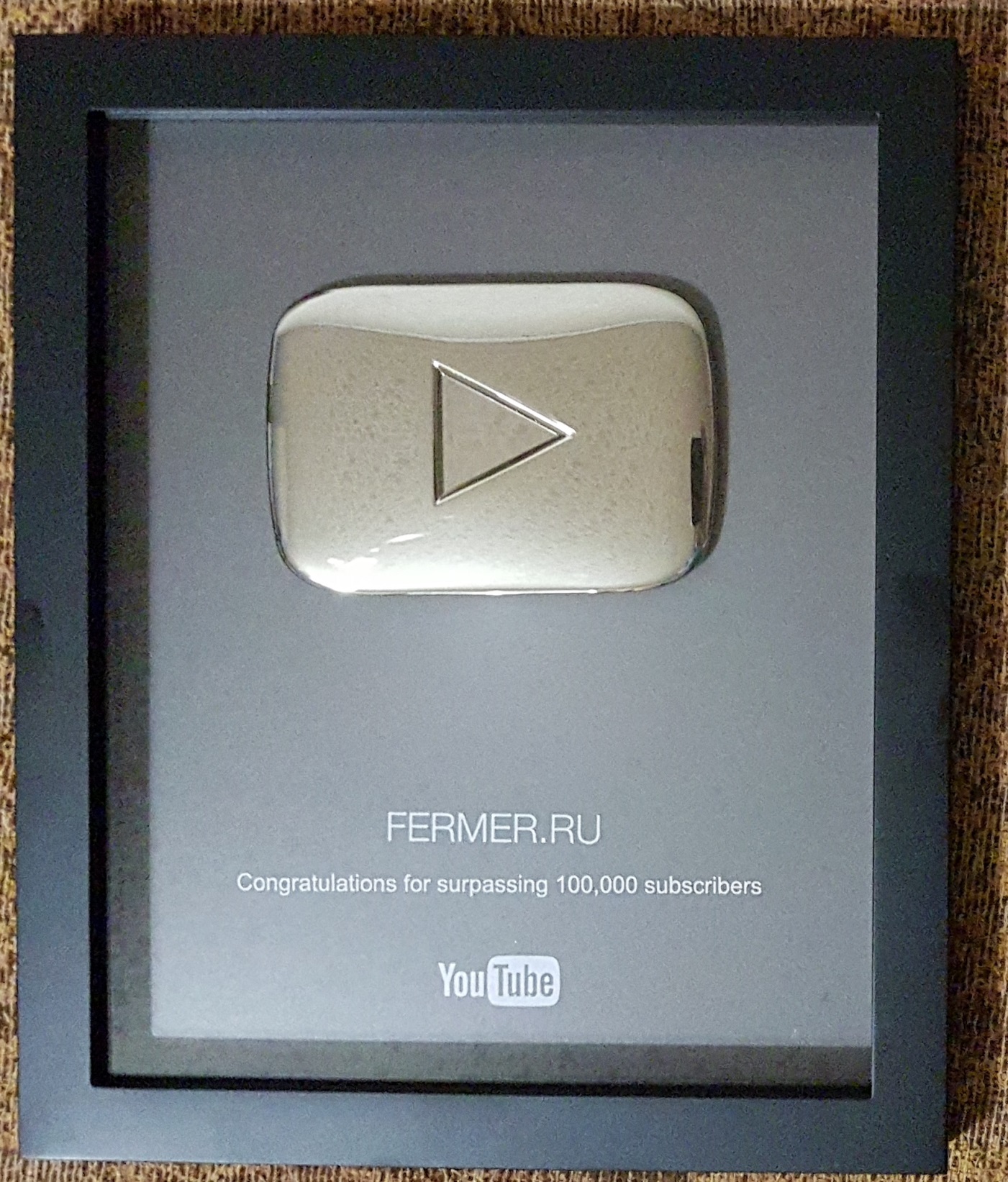 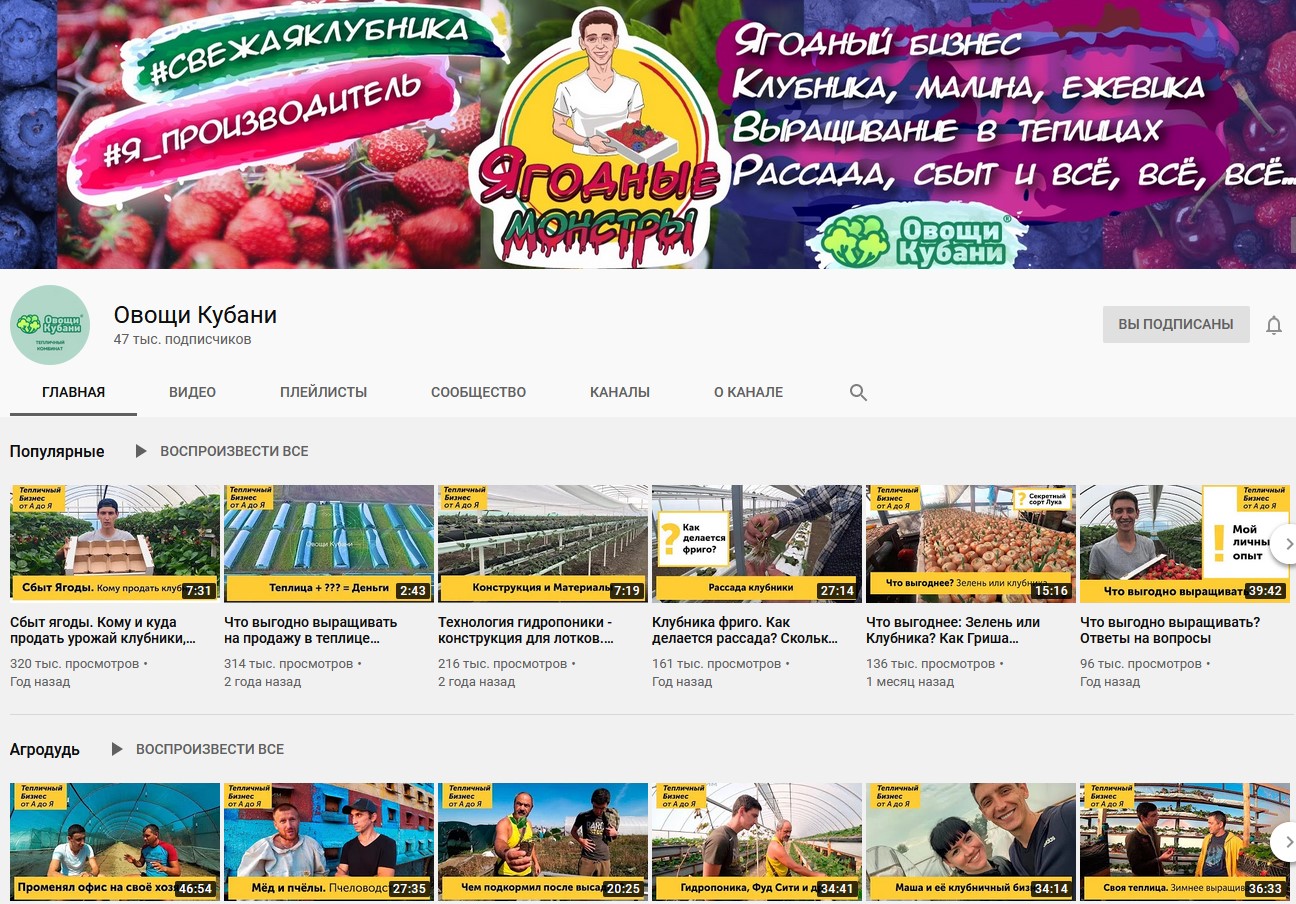 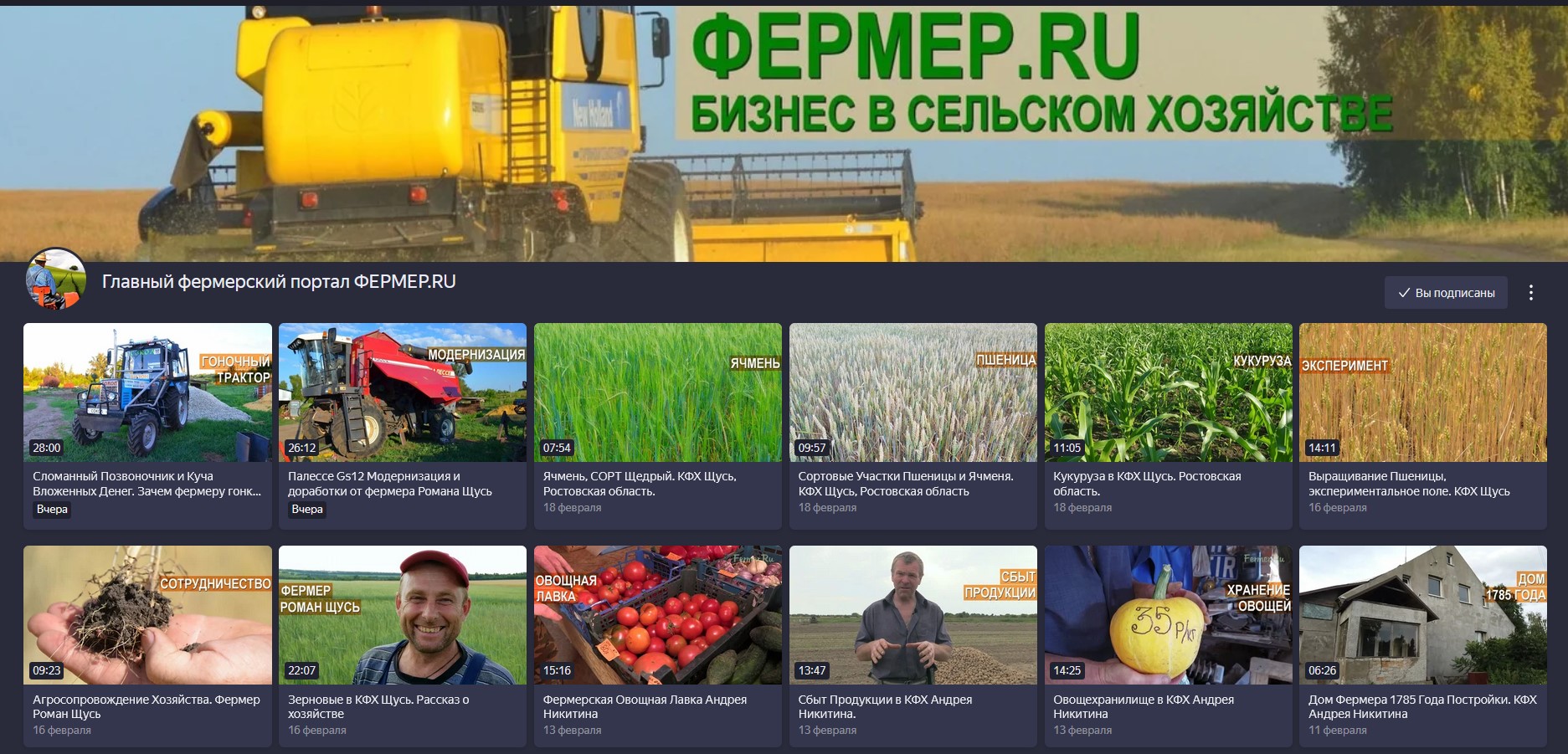 1. YouTube
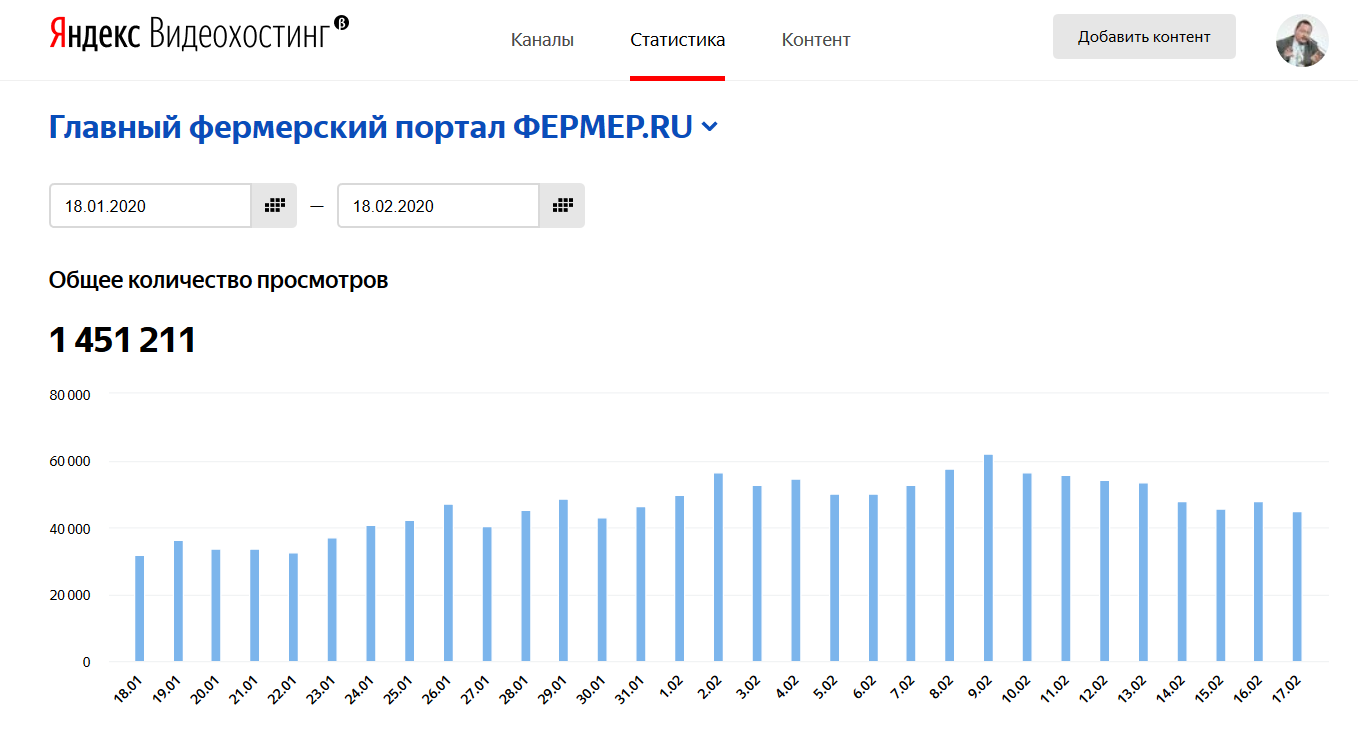 Оформление профиля
Моноканал
Контент
Продвижение, таргетинг
Поиск через Яндекс и Гугл
Работать будет всегда
Экспертность, а не просмотры
2. Instagram
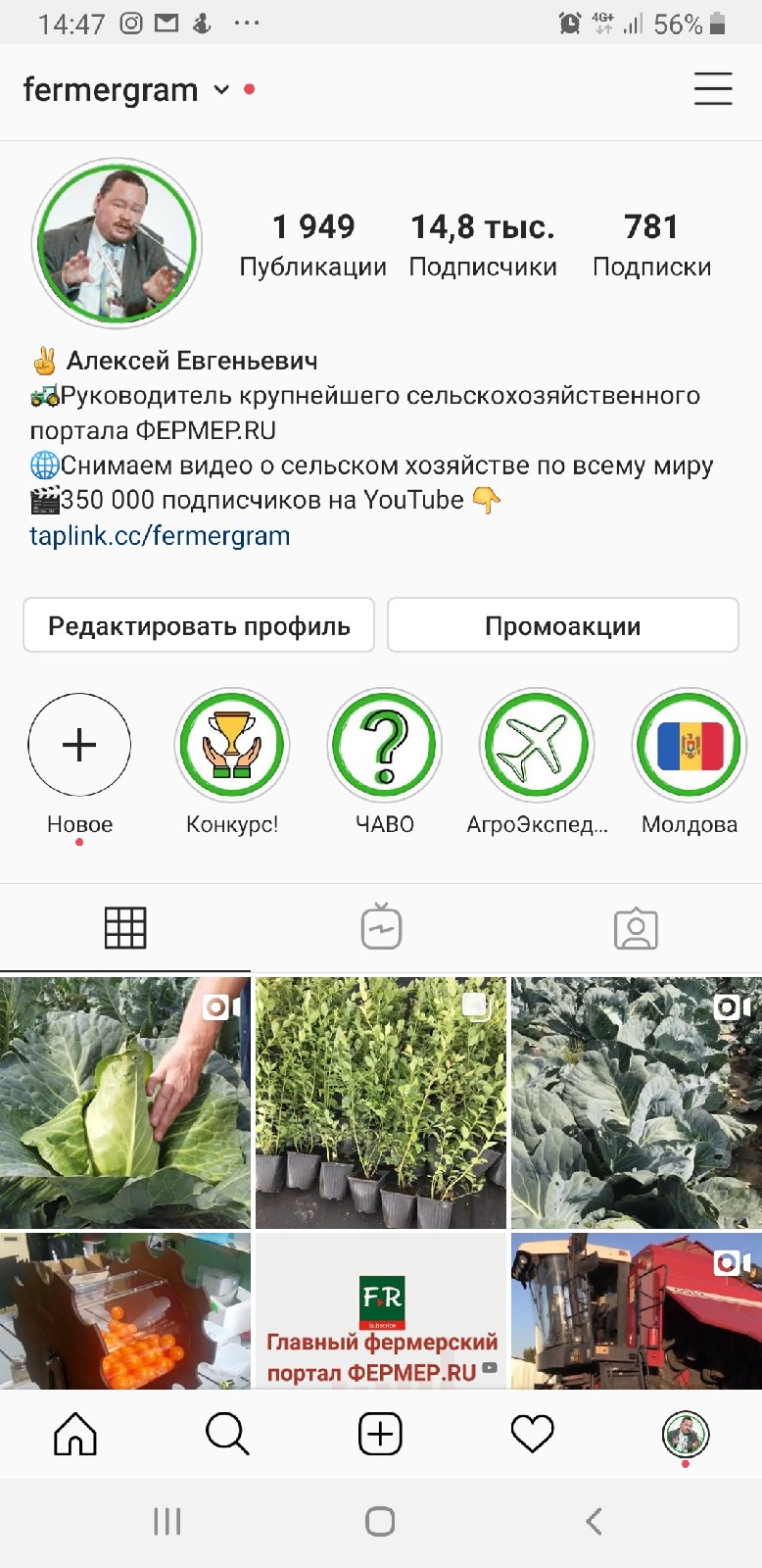 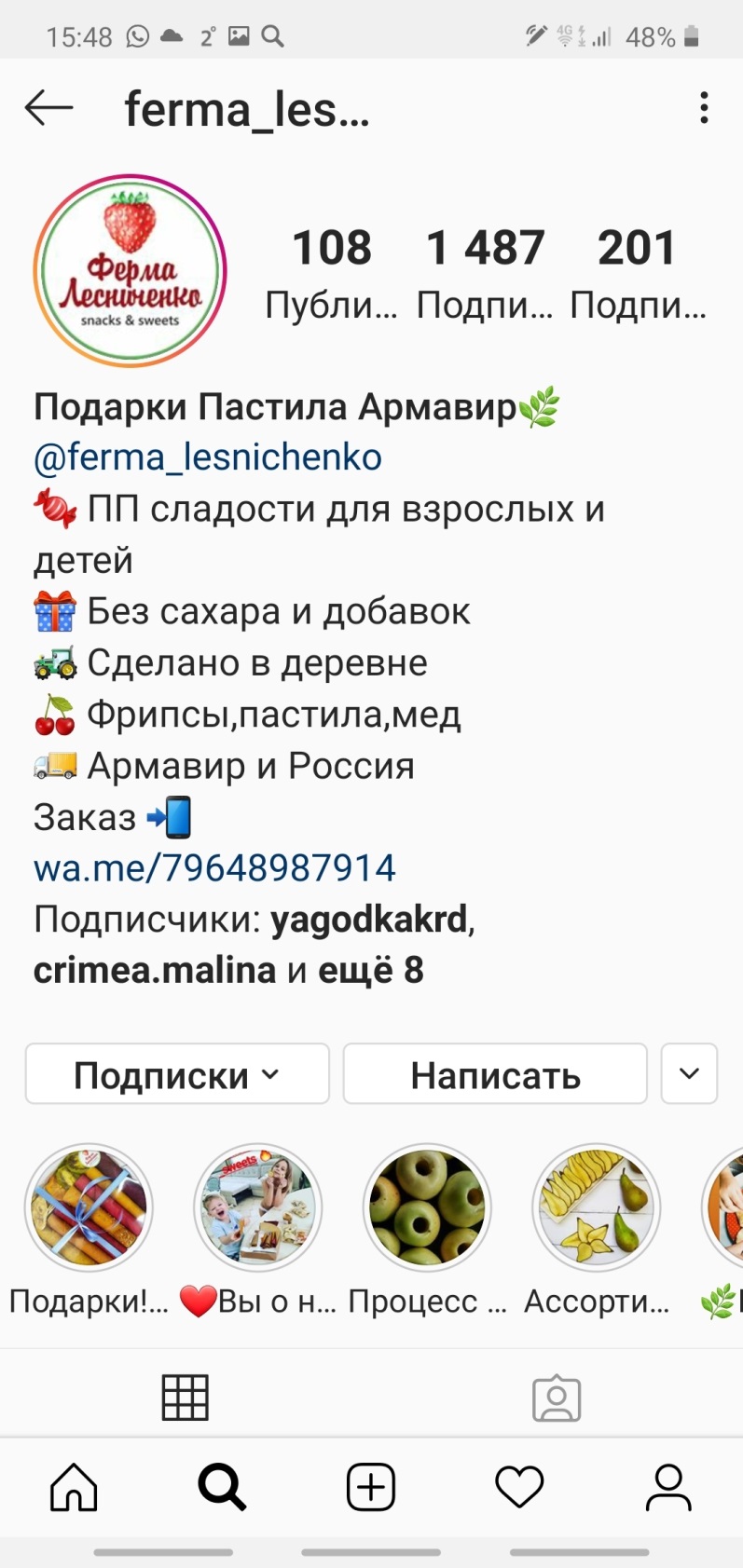 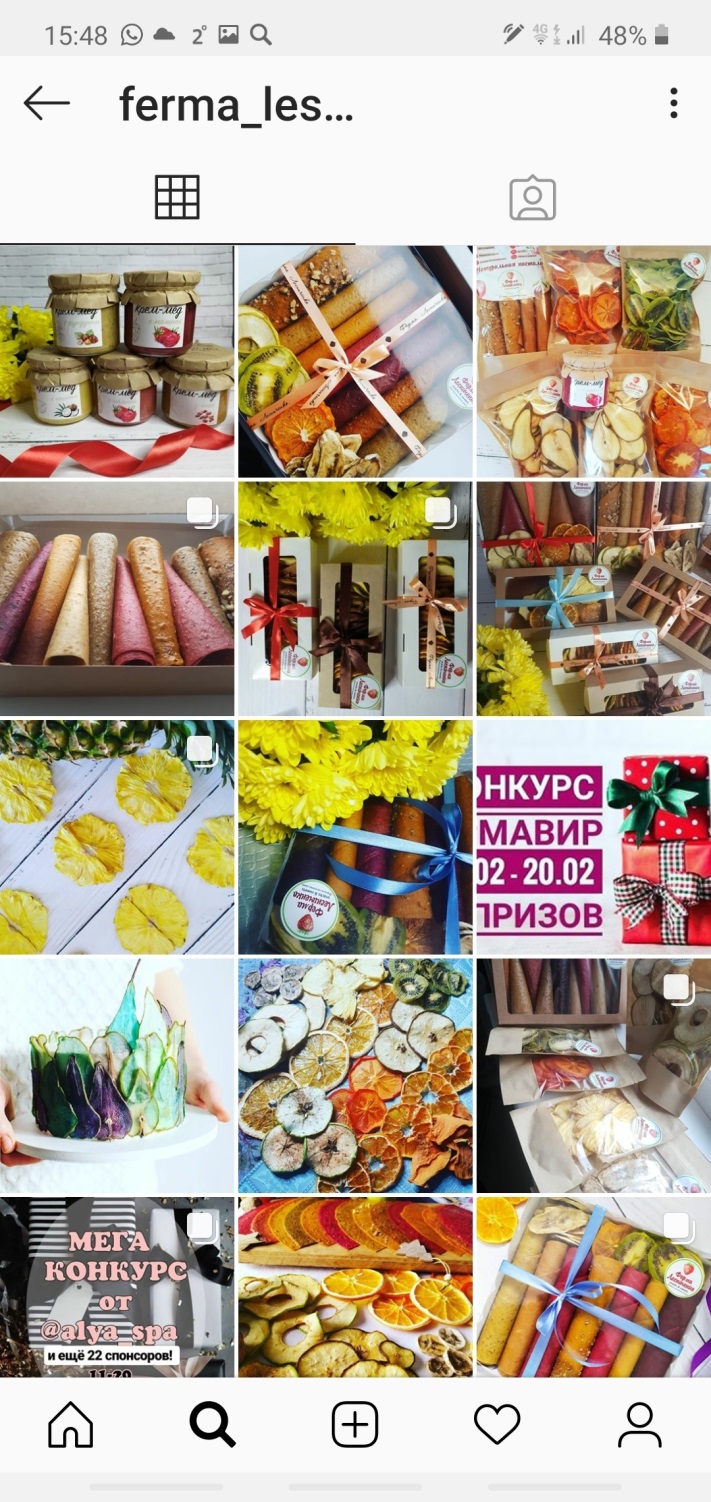 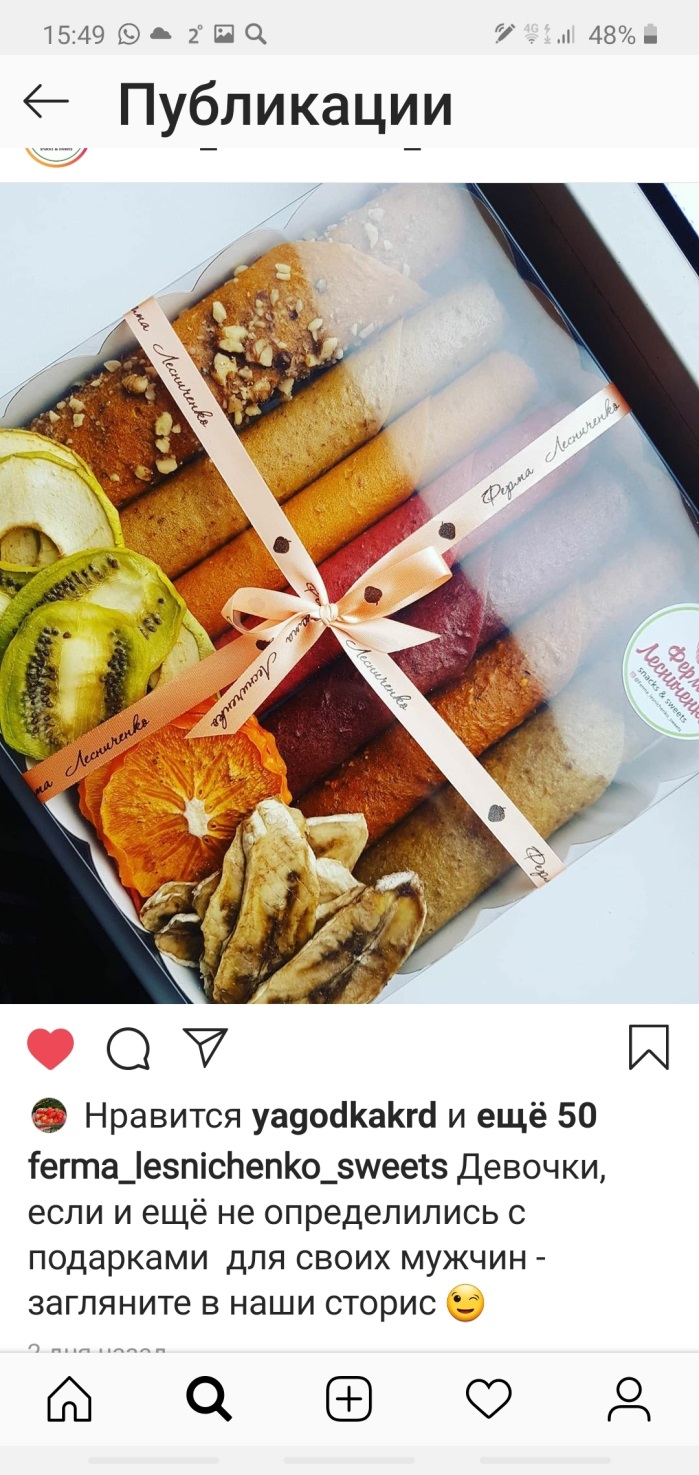 Оформление профиля
Особенность русскоязычного инстаграма
Продвижение и таргетинг
Нет поиска
Вчерашний пост никому не интересен сегодня
Продажи: локальные розничные, оптовые; продажа экспертности
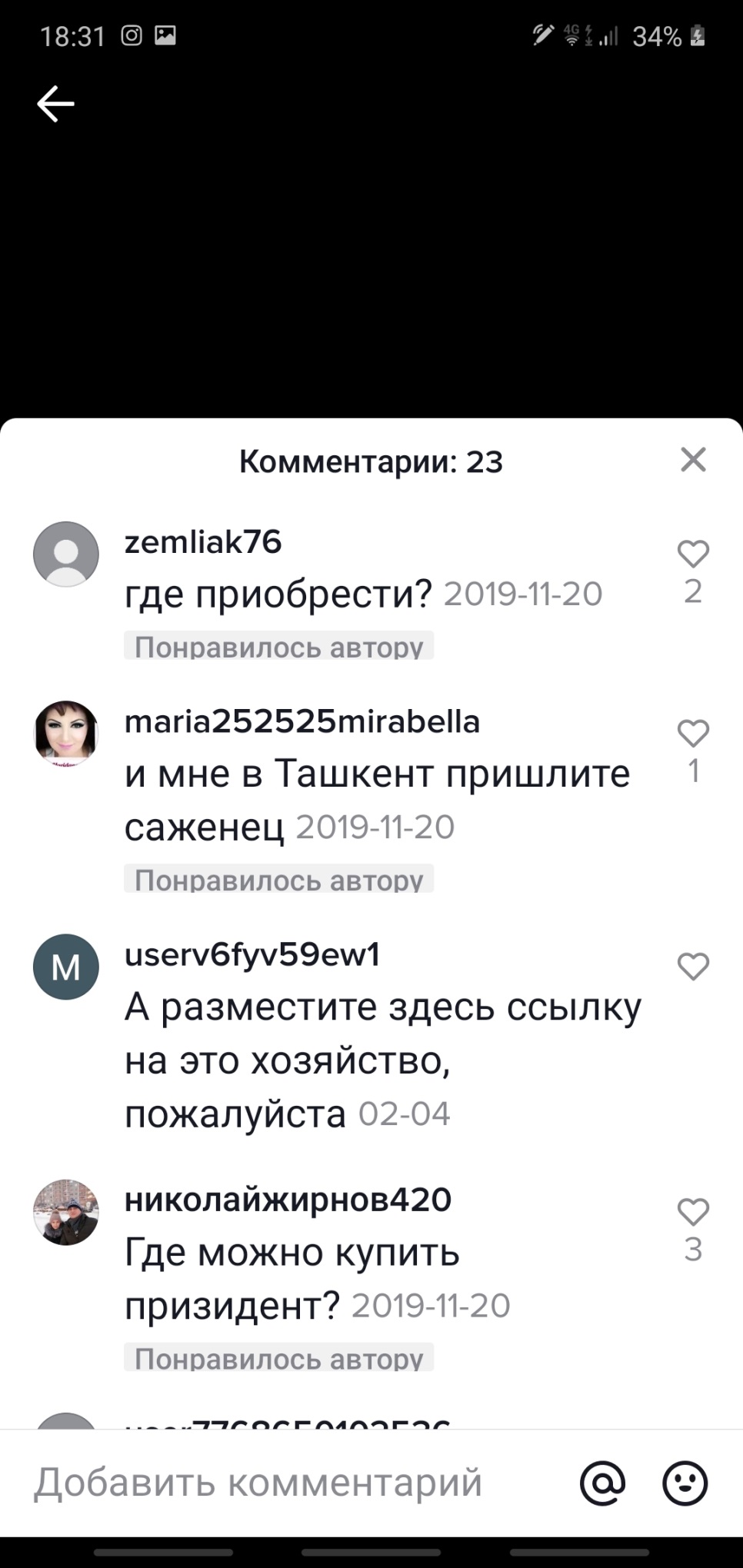 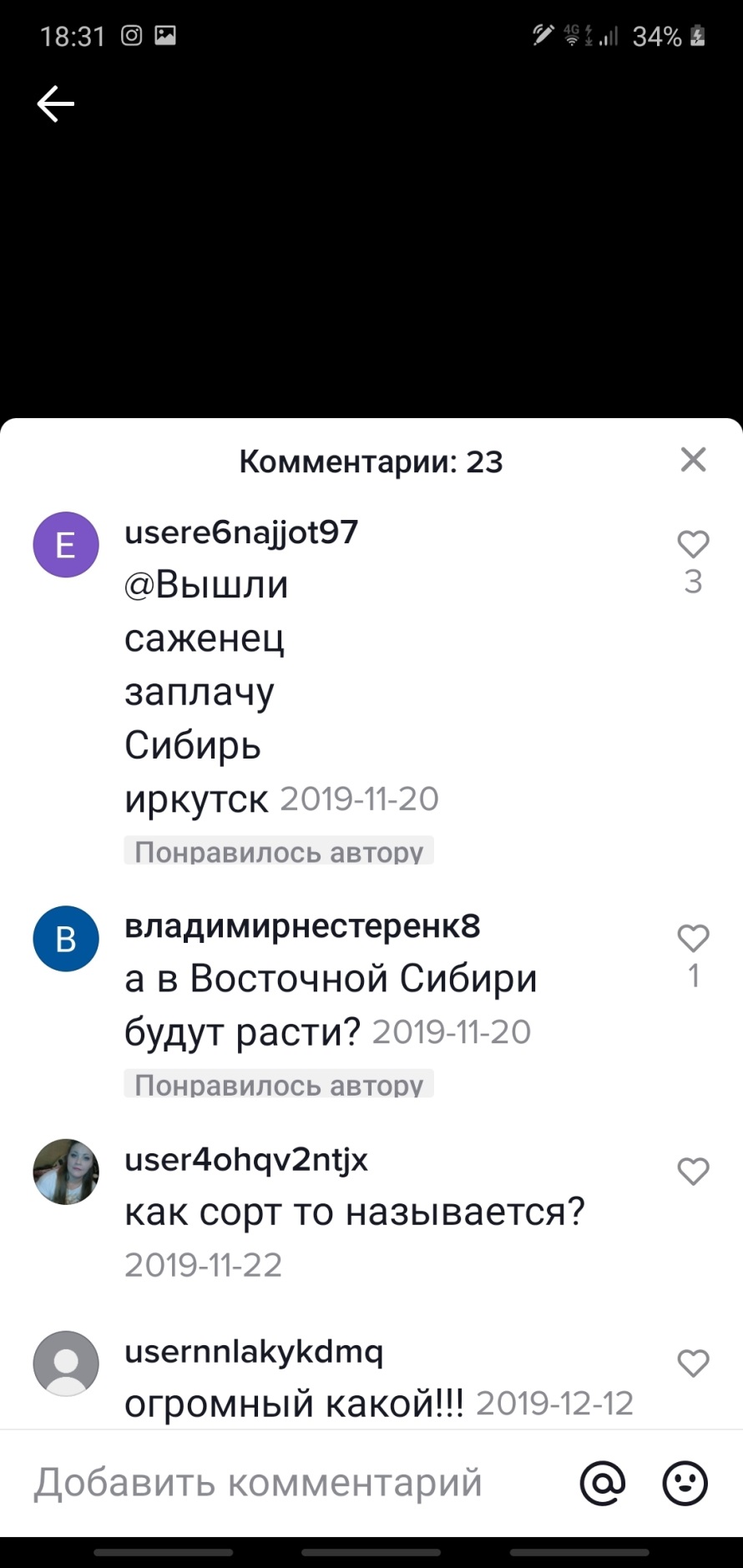 3. TikTok
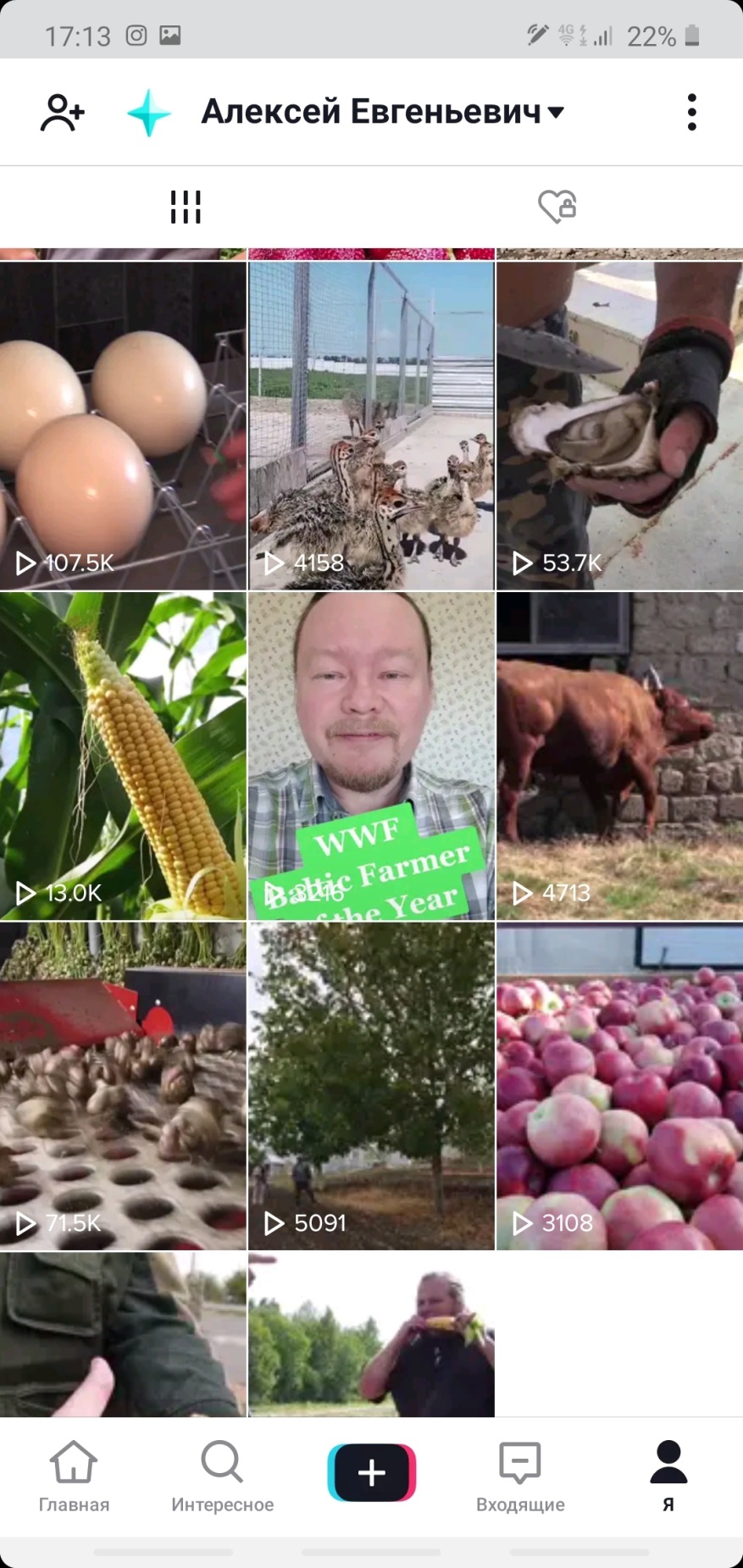 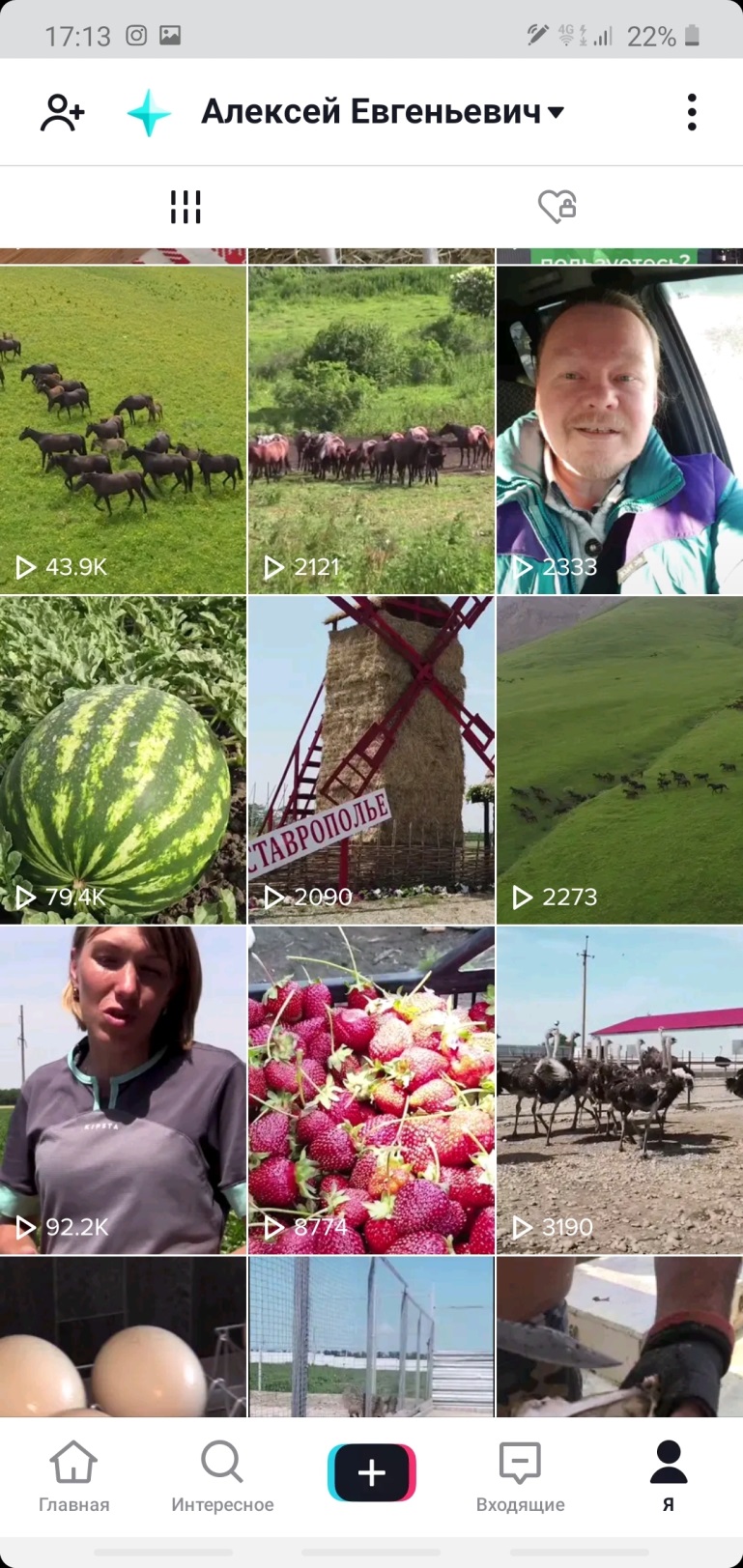 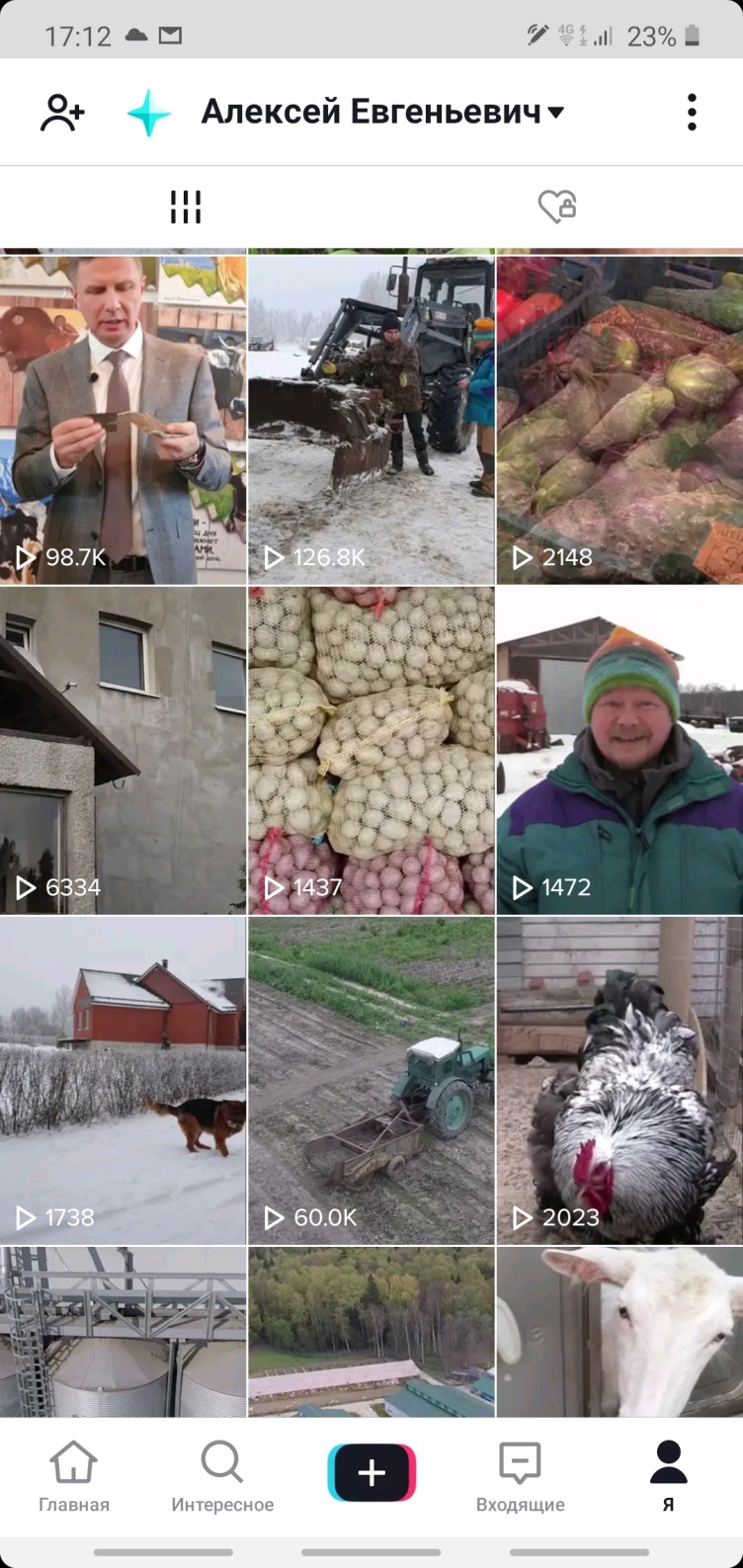 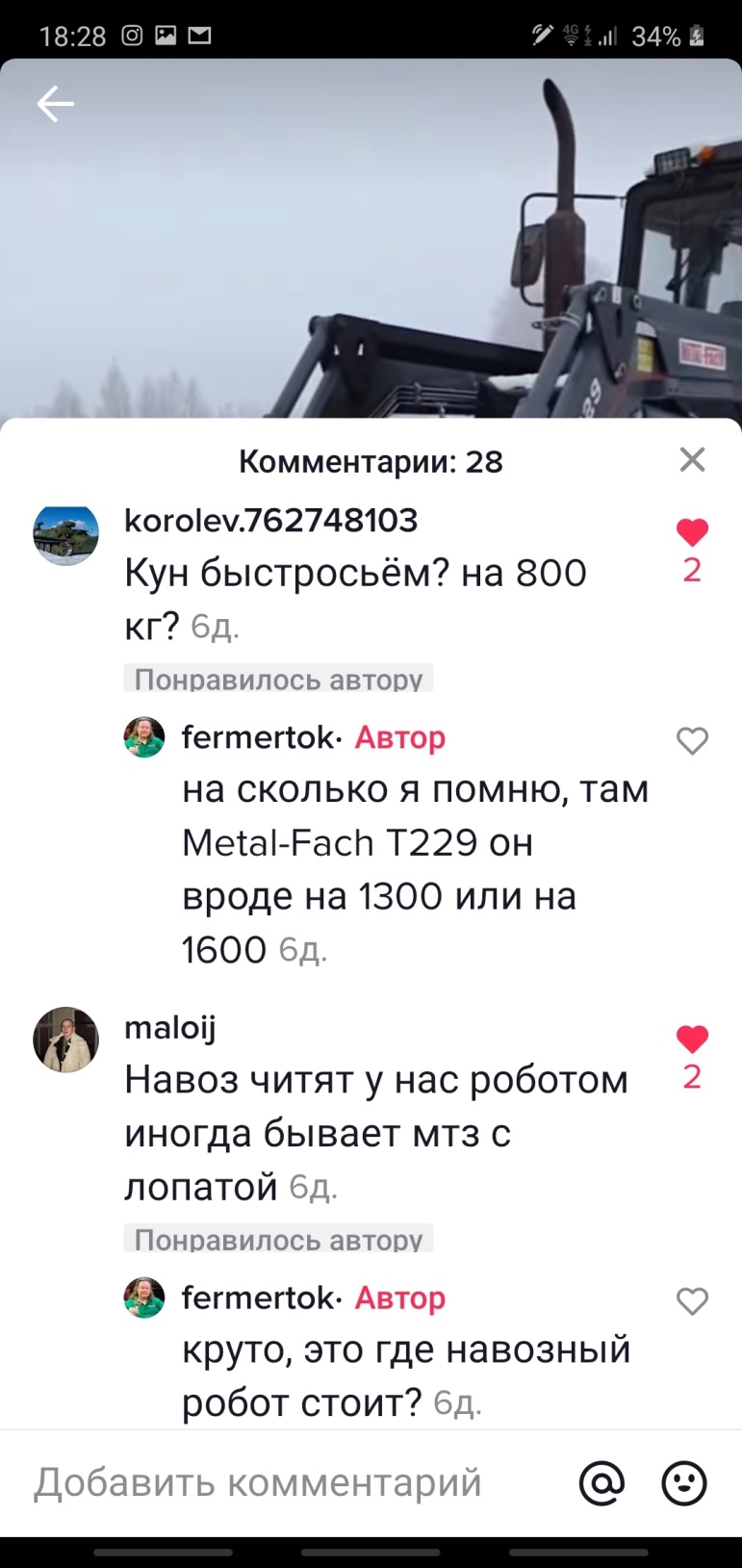 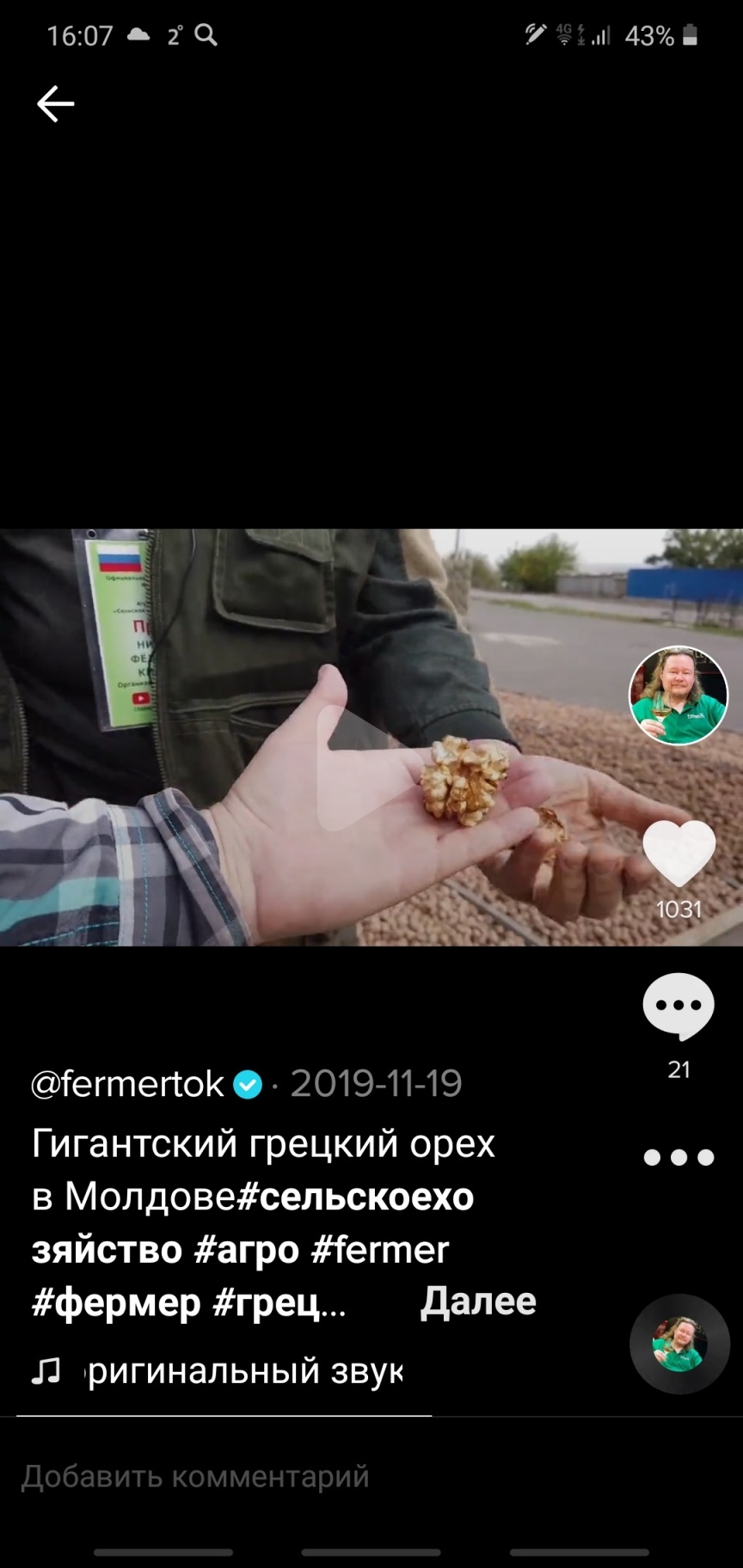 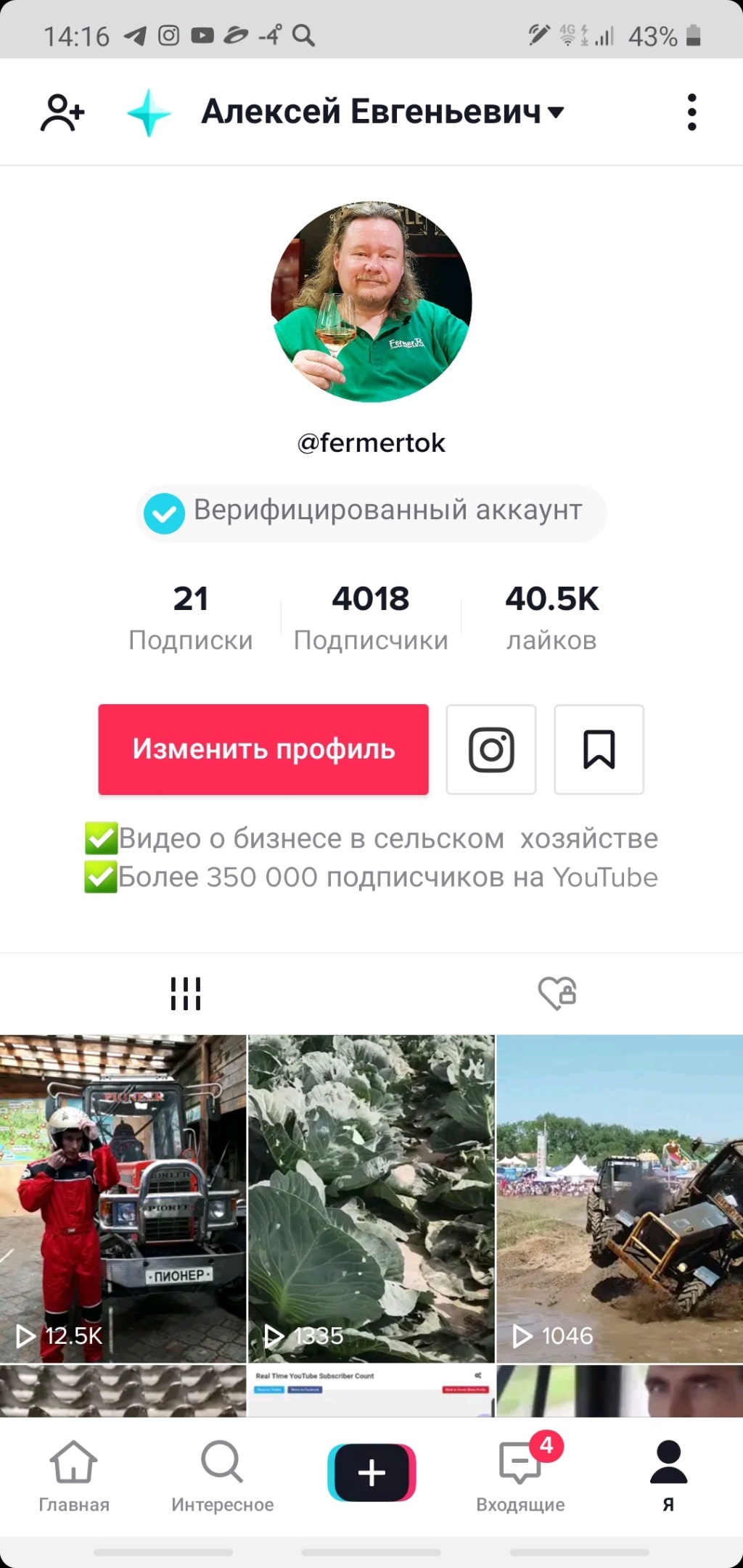 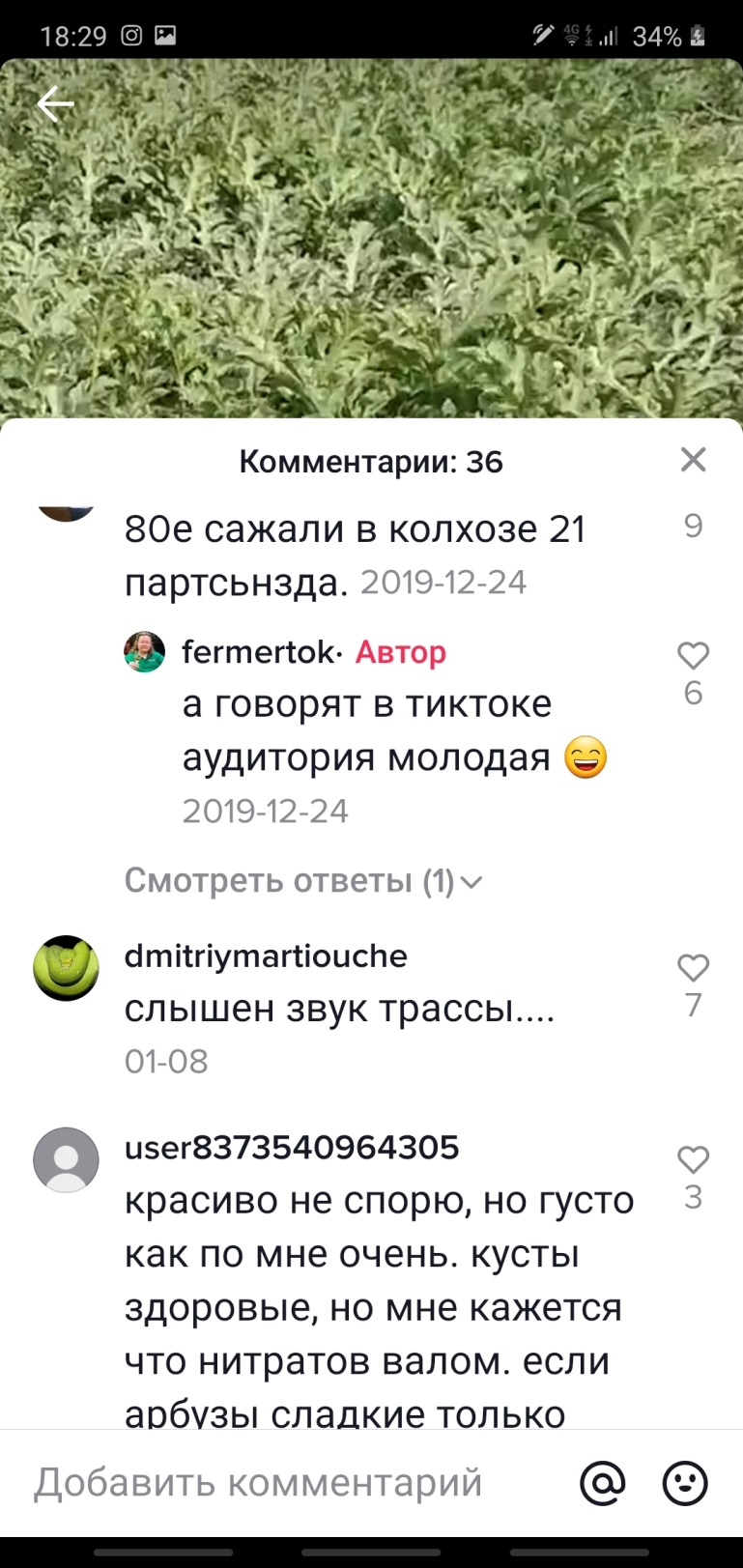 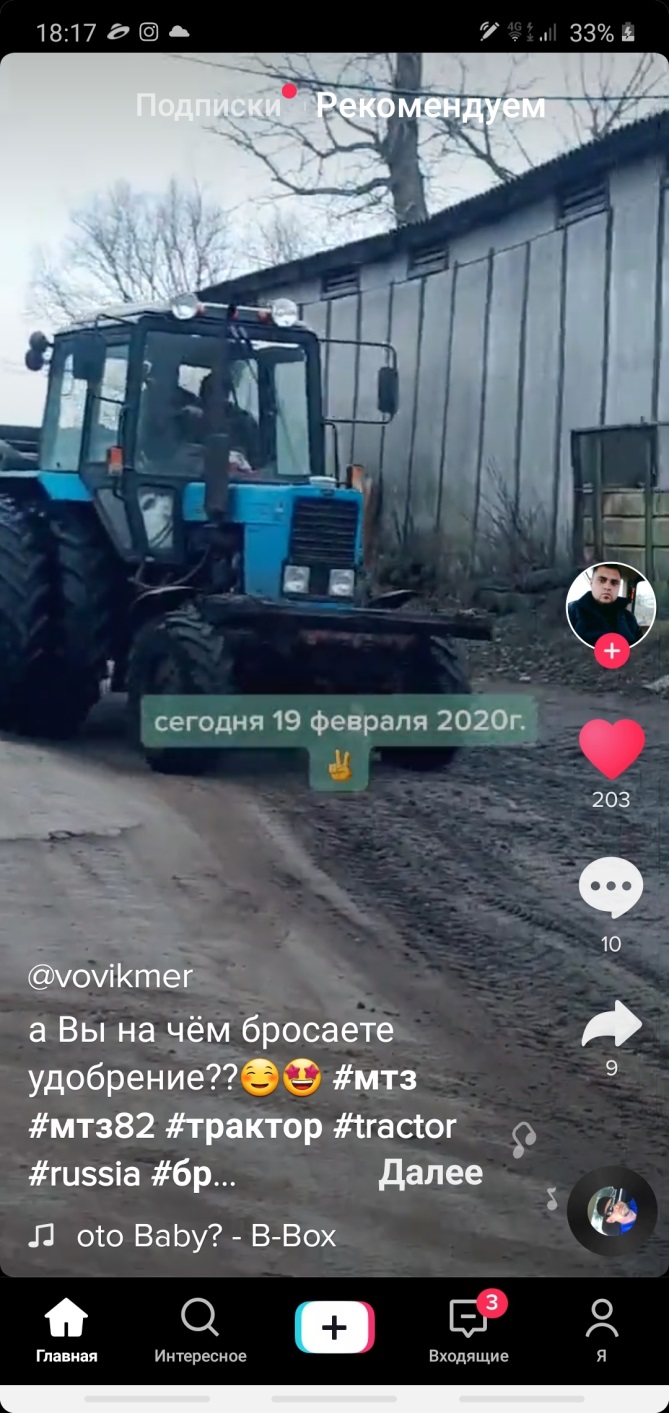 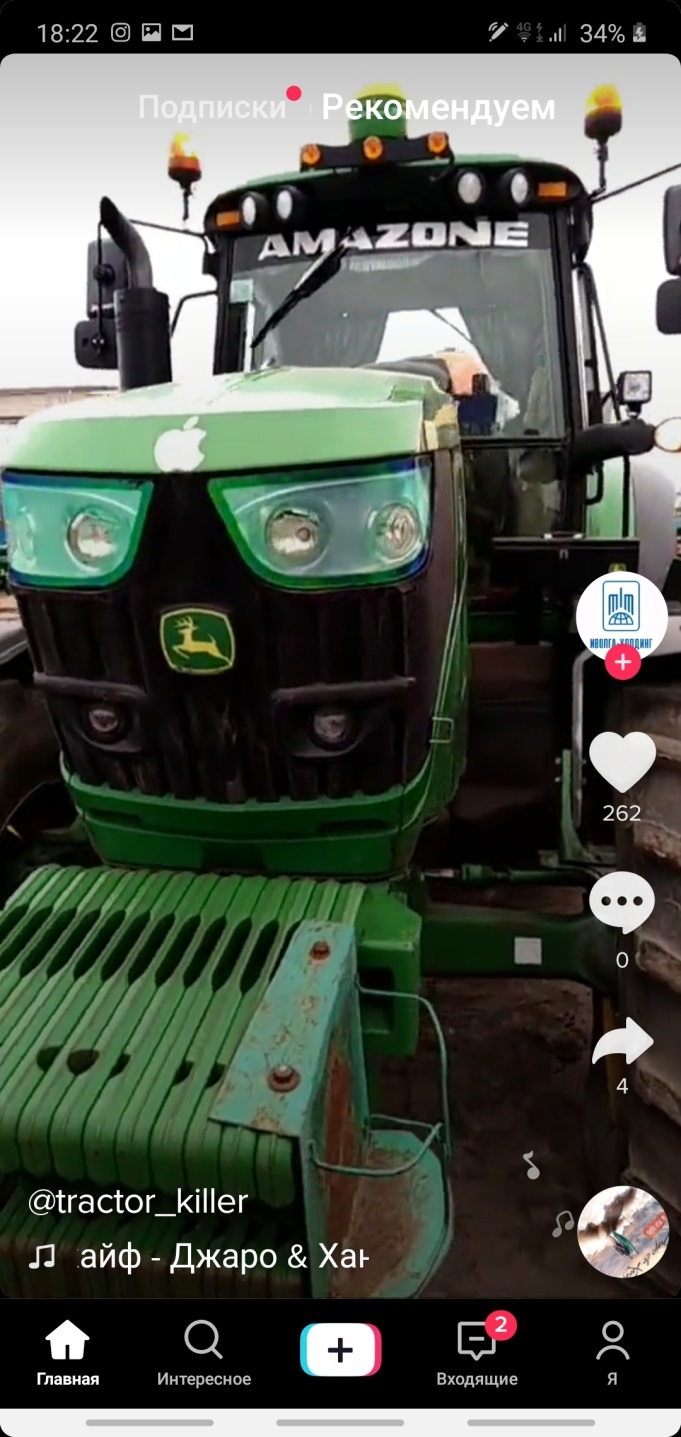 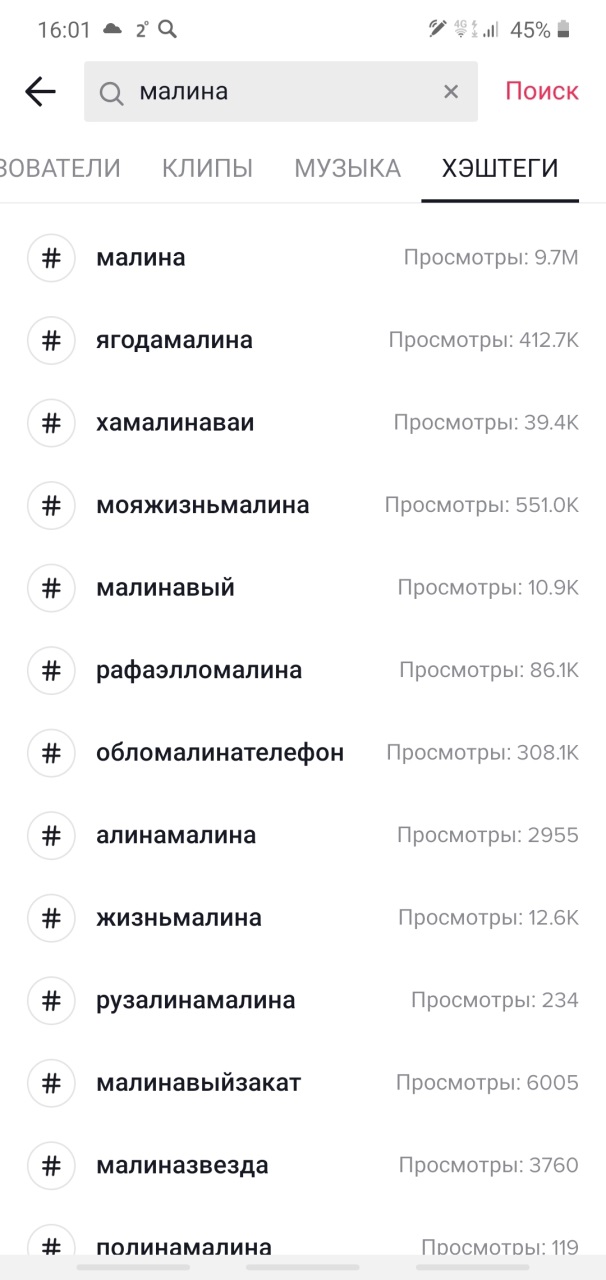 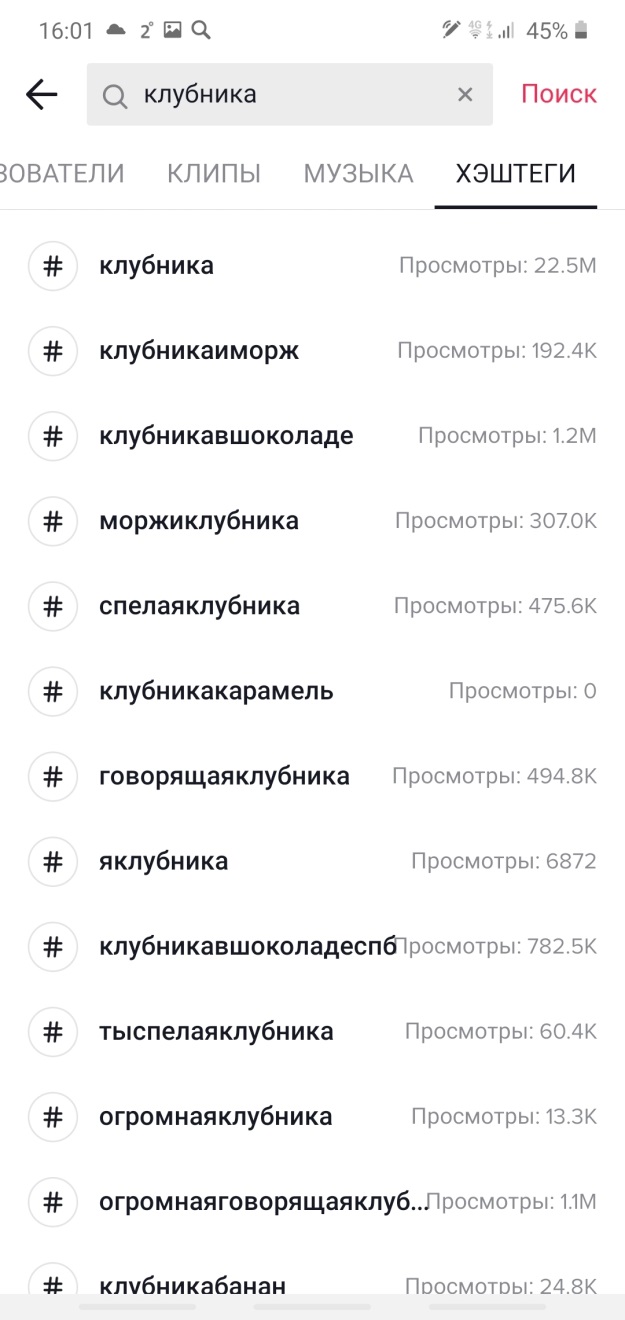 Новая звезда в сети
Детская аудитория? Нет!
Небольшие затраты по времени
Контент
Есть тех.поддержка
Просмотры
Продвижение
А есть ли продажи?
Тик-Ток –  это YouTube 2012 года
Выводы:
Наличие собственного сайта при ассортименте 30-50 наименований никому не нужно
Живой контент рулит
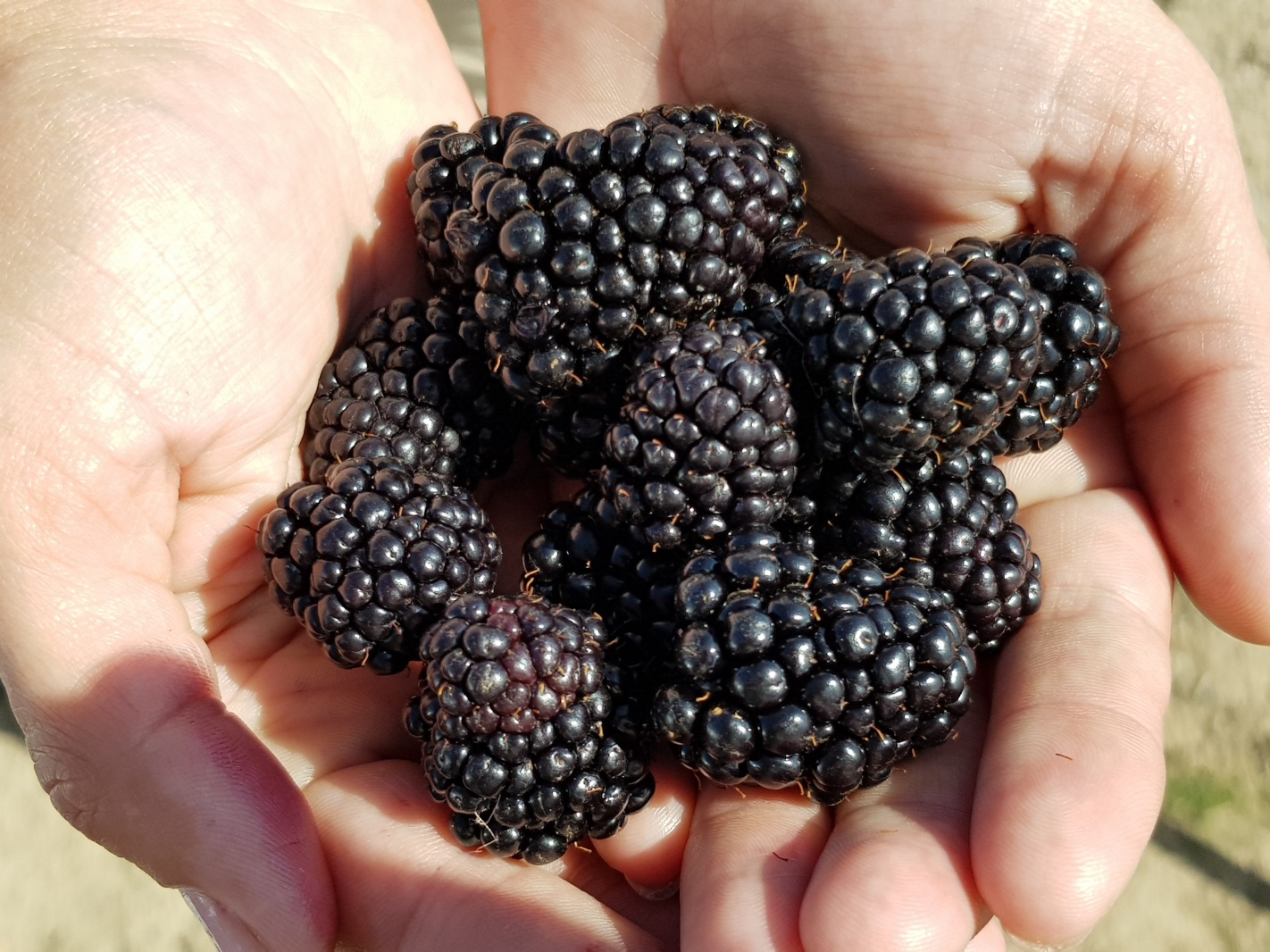 Это ежедневная работа. Если не готовы - не надо начинать
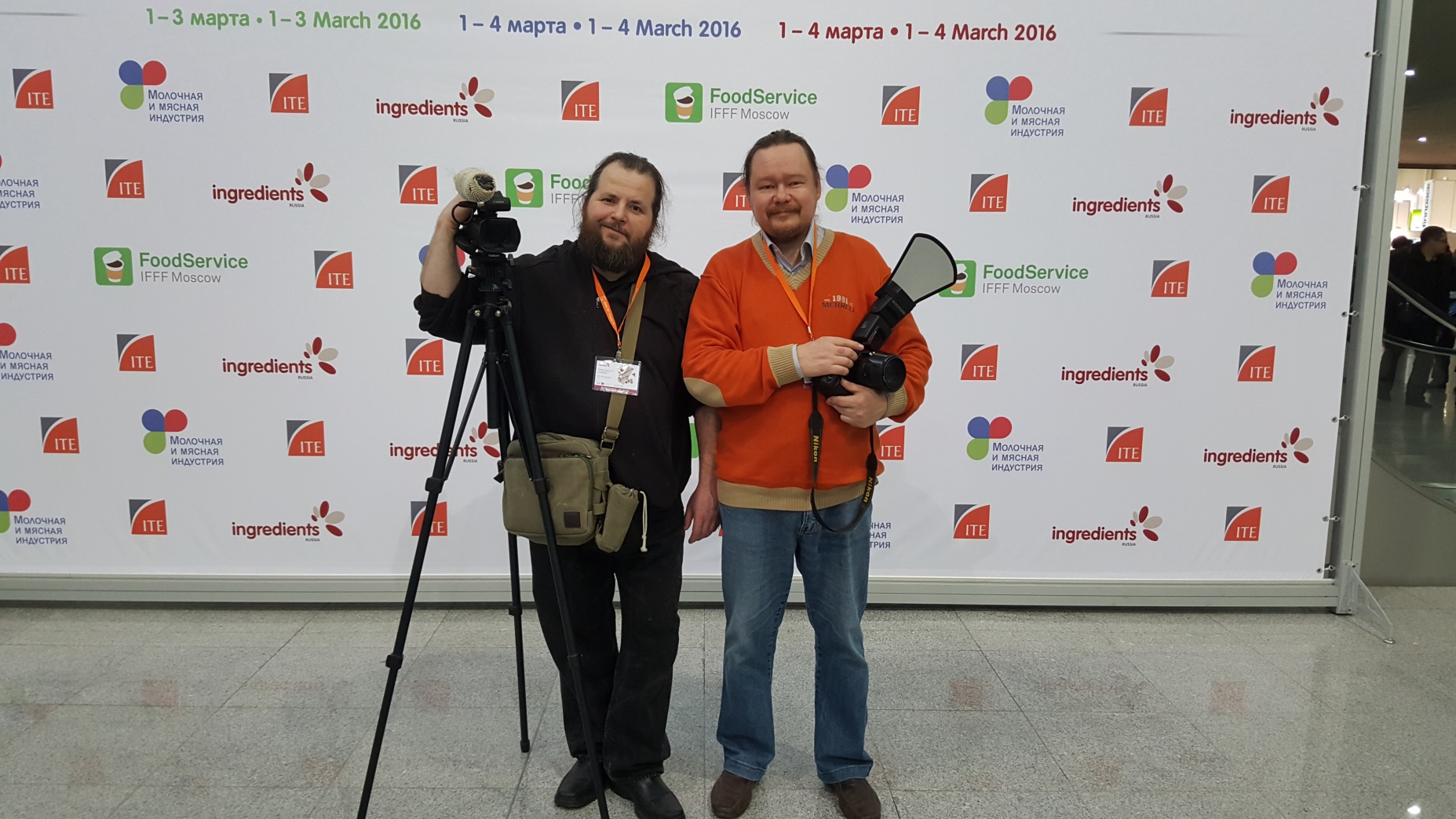 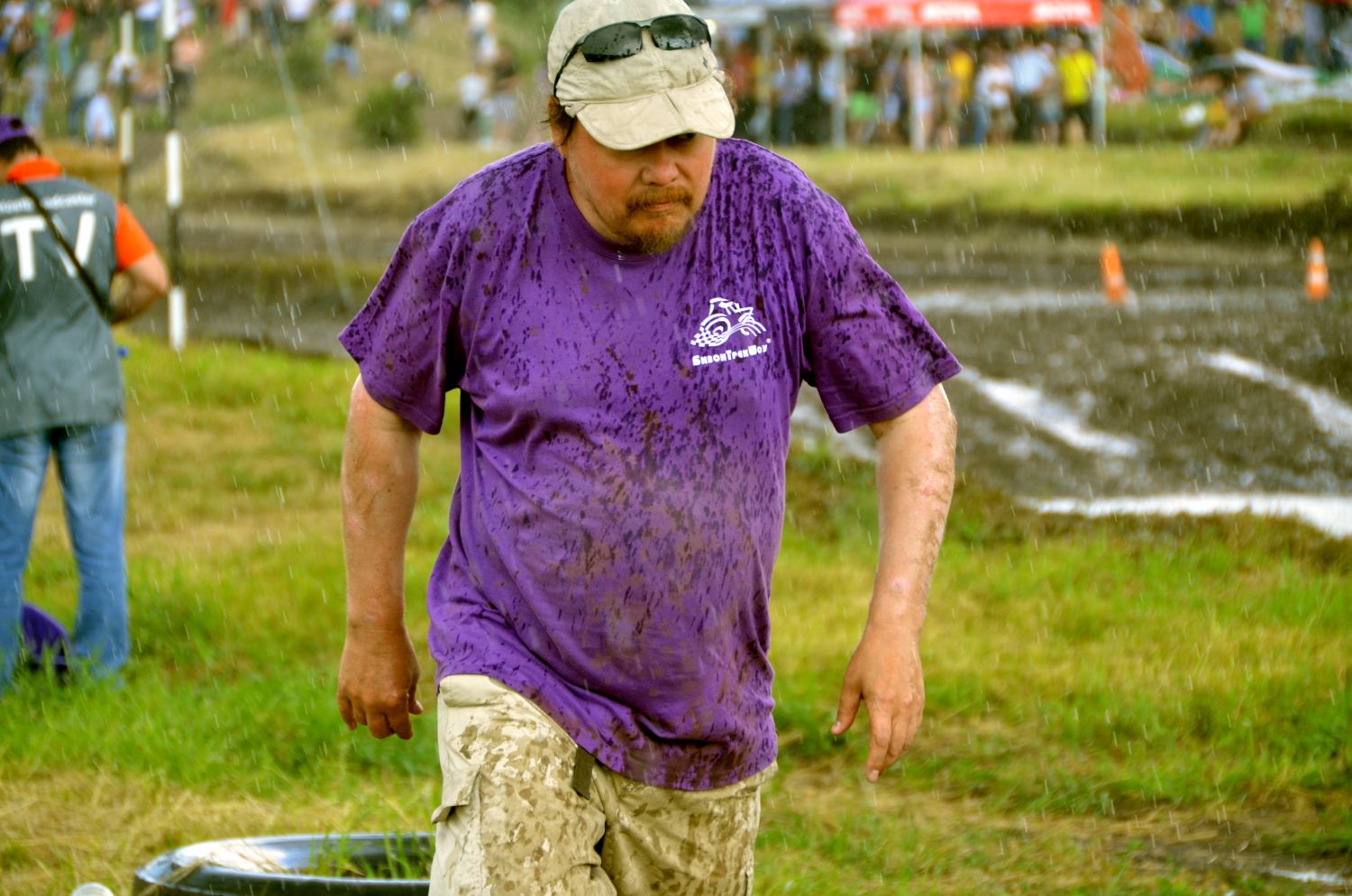 Всем спасибо!
Подписывайтесь ;)
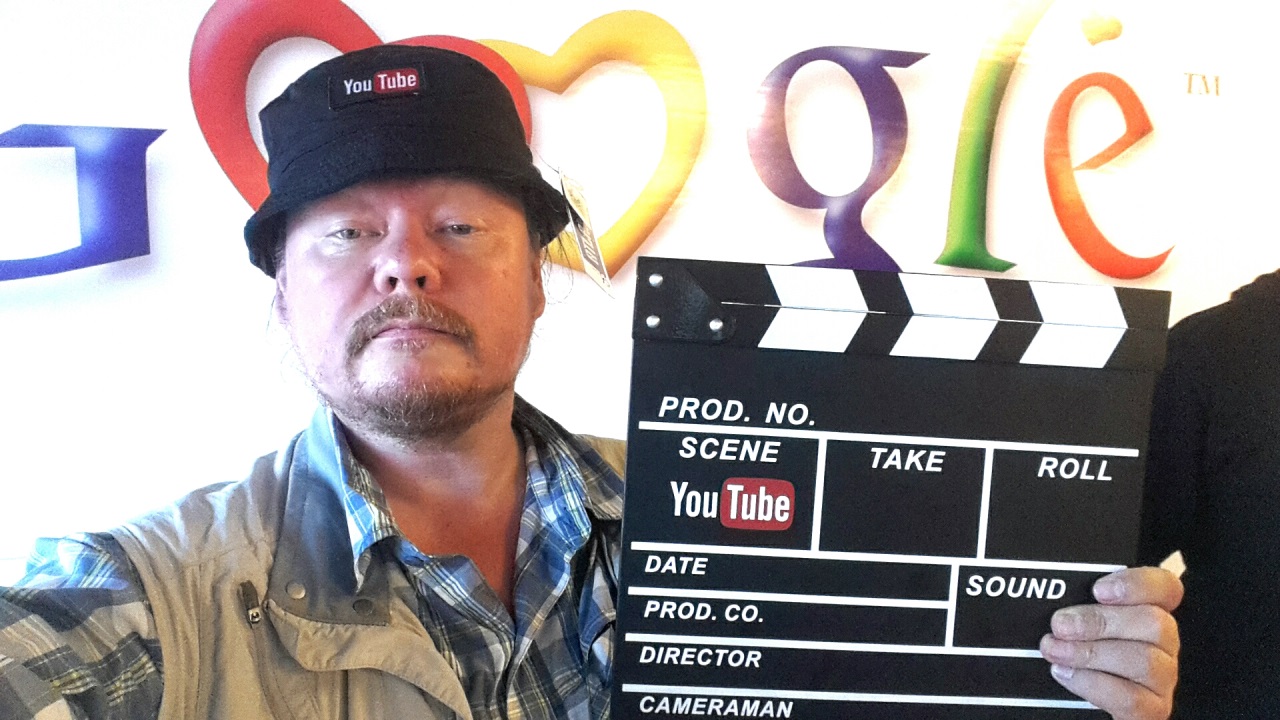 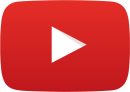 FermerAE
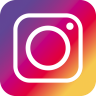 FermerGram
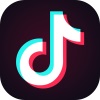 FermerTok